Osnovna škola Petra Preradovića, Zadar


100/60/30* dana čitanja
Čitateljski izazov: 
100/60/30 dana čitanja u Godini čitanja
Vrijeme: 23. 9. - 31. 12. 2021., 10-15 minuta dnevno
Čitaju se različiti sadržaji, po tvojem izboru. 
Prijedlozi: 
književna djela različitih vrsta (manje forme: pjesme, priče, bajke, basne, anegdote, stripovi…)
znanstveno-popularni, stručni i slični članci na obrazovnim portalima, u časopisima za djecu i mlade
natuknice u enciklopedijama
natuknice u leksikonima
riječi u rječnicima (nove riječi) 
kuharski recepti
upute za korištenje lijekova
deklaracije na različitim proizvodima
upute  za pranje rublja na rublju (etikete i simboli)
upute za rukovanje uređajima
…
Knjižnica OŠ Petra Preradovića, Zadar
2
0
2
1.
*100 dana – avanturist dostojan divljenja
60 dana – spreman pomicati granice
30 dana – znatiželjnik s velikim mogućnostima
Ideje za čitanje potraži i na mrežnoj stranici Knjižnica na daljinu OŠ Petra Preradovića, Zadar.
Zašto prihvatiti Izazov? 

Čitanje jača tvoj mozak, poboljšava tvoju inteligenciju. 

Čitanjem se uživljavaš u život likova, razumiješ njihove probleme, živiš njihov život što te čini suosjećajnijom/boljom osobom. 

Čitanje obogaćuje tvoj vokabular/rječnik – bolje govoriš i pišeš.

Čitanje poboljšava tvoju koncentraciju.

Obogaćivanjem vokabulara ljepše se izražavaš, lakše i brže učiš te tako stječeš samopouzdanje.

Čitanje poboljšava pamćenje i sprječava nastanak Alzheimerove bolesti. 

Čitanje razvija vrlinu zvanu samodisciplina. Nužna je za život. 

Čitanje razvija kreativnost, kritičko mišljenje i sposobnost rješavanja problema. 
 
Čitanje je zabavno i odličan je lijek za dosadu.
Ovaj čitateljski kalendar pripada
(Upiši svoje ime i prezime)
RUJAN
Početak Izazova!!!!!
4. tjedan
23. 9
Pripremi se na svakodnevno čitanje! 
Budi kreativan/kreati-vna u traženju izazova. Podijeli svoje iskustvo s ukućanima. 
Čitajte zajedno!

Zapiši što si čitao/čitala i svoj komentar!
Ovo je izazov i slobodan/slobod-na si odustati bez posljedica ili izdržati i biti ponosan/ ponosna na sebe!
25. 9.
20. 9. 


   X
Tri…
21. 9. 


 X
Četiri…
22. 9. 


 X
Pripremi se!
24. 9.
26. 9.
Primjer vođenja kalendara čitanja
Primjer
Ako odlučiš bilježiti svoje čitateljske avanture predviđene izazovom 100 dana čitanja upravo u ovom kalendaru, a ne u nekom drugom obliku (pisanje kratkih bilježaka u bilježnicu za lektiru, snimanje audiodnevnika ili videodnevnika,, objave u Padletu/Wakeletu na mrežnoj stranici Knjižnice na daljinu), pogledaj kako to možeš učiniti!

RUJAN
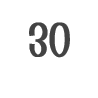 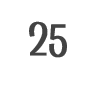 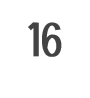 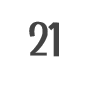 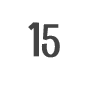 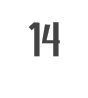 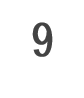 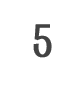 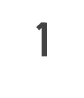 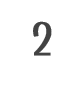 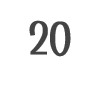 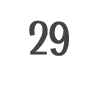 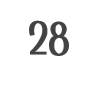 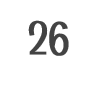 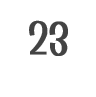 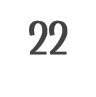 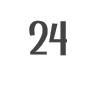 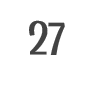 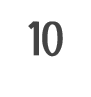 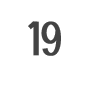 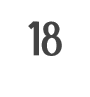 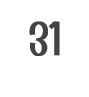 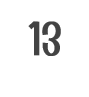 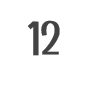 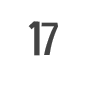 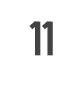 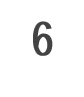 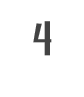 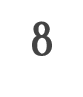 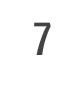 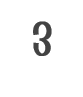 2021.
Znak plus (+) upiši ako si izvršio zadatak/izazov za taj dan.

Znak minus (-) upiši ako nisi uspio izvršiti zadatak za taj dan. 


Prati svoj napredak.

Izdrži što više, do kraja!
Daj sve od sebe!
23. 9.
24. 9.
25. 9.
26. 9.
27. 9.
28. 9.
29. 9.
30. 9.
RUJAN
4. tjedan
25. 9.
20. 9.

Priprema!
21. 9. 

Pozor!
22. 9.

Još malo…






Kreni!!!

(Primjer zapisa.)
23. 9. 
Grigor Vitez, Kad bi drveće hodala, pjesma

Neobična pjesma.  Zamišljam drveće koje hoda i što sve doživljava. Idem u školu na drvetu. Mogla bih smisliti i priču o tome.  Pjesmu sam čitala mami. I ona ju je čitala kao dijete.   Morat ću pitati baku zna li i ona tu pjesmu.
24. 9.
26. 9.
Sad nastupaš TI !
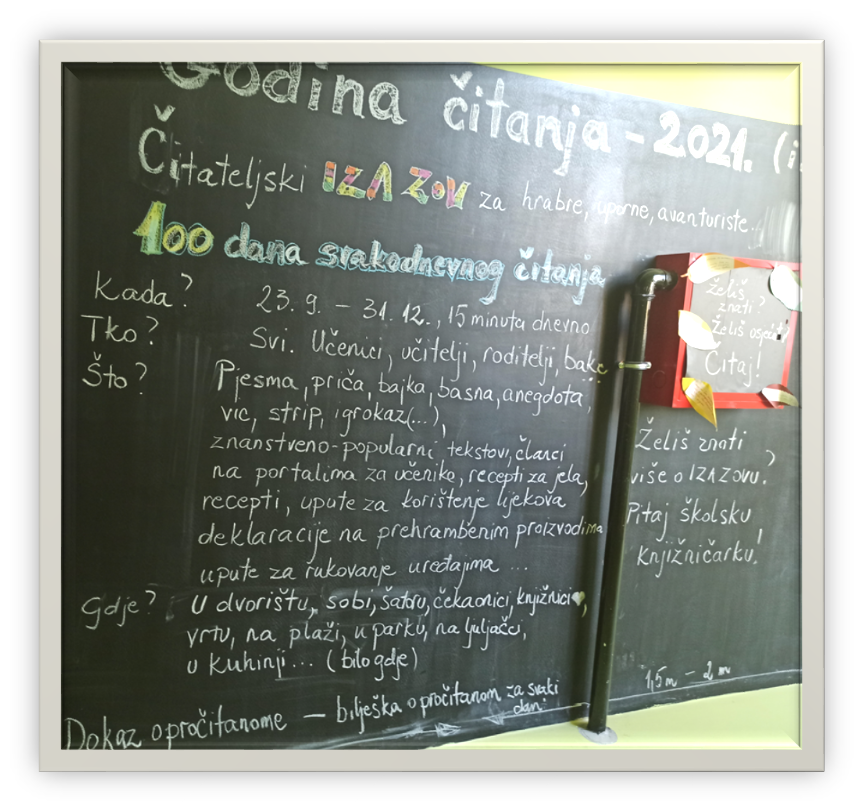 Čitateljski izazov 
u tvojim je rukama. 

Kreni!
RUJAN
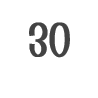 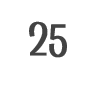 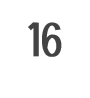 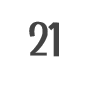 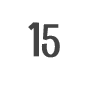 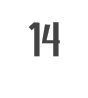 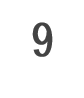 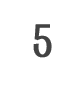 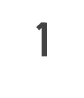 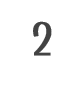 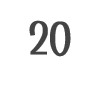 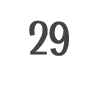 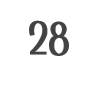 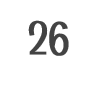 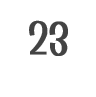 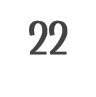 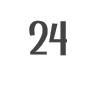 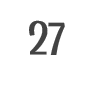 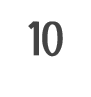 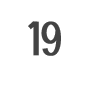 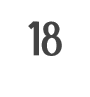 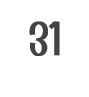 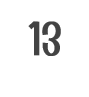 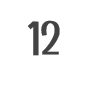 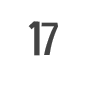 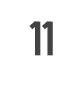 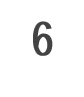 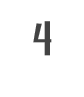 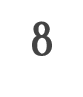 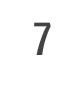 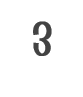 2021.
Znak plus (+) upiši ako si izvršio zadatak/izazov za taj dan.

Znak minus (-) upiši ako nisi uspio izvršiti zadatak za taj dan. 


Prati svoj napredak.

Izdrži što više, do kraja!
Daj sve od sebe!
23. 9.
24. 9.
25. 9.
26. 9.
27. 9.
28. 9.
29. 9.
30. 9.
RUJAN
4. tjedan
25. 9.
20. 9.

Priprema!
21. 9. 

Pozor!
22. 9.

Još malo…






Ta-daa!
23. 9.
24. 9.
26. 9.
RUJAN
5. tjedan
27. 9.
28. 9.
30. 9.
LISTOPAD te čeka na sljedećoj stranici.
LISTOPAD
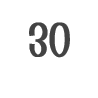 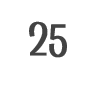 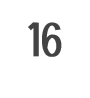 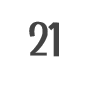 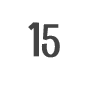 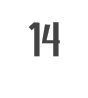 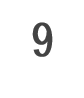 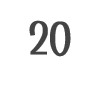 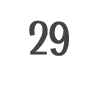 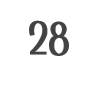 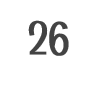 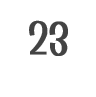 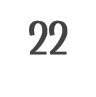 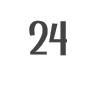 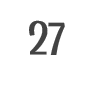 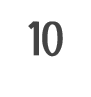 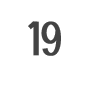 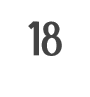 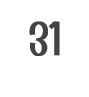 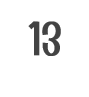 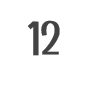 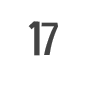 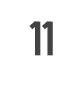 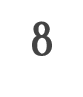 2021.
Znak plus (+) upiši ako si izvršio zadatak/izazov za taj dan.

Znak minus (-) upiši ako nisi uspio izvršiti zadatak za taj dan. 

Prati svoj napredak.

Izdrži što više, do kraja!
Daj sve od sebe!
1. 10.
2. 10.
3. 10.
RUJAN  je za nama! Samo hrabro dalje!    
4. 10.
5. 10.
6. 10.
7. 10.
8. 10.
9. 10.
10. 10.
11. 10.
12. 10.
13. 10.
14. 10.
15. 10.
16. 10.
17. 10.
18. 10.
19. 10.
20. 10.
21. 10.
22. 10.
23. 10.
24. 10.
25. 10.
26. 10.
27. 10.
28. 10.
29. 10.
30. 10.
31. 10.
LISTOPAD
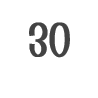 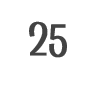 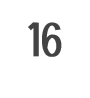 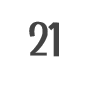 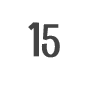 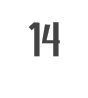 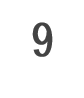 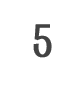 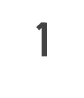 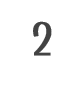 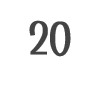 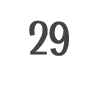 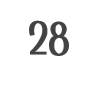 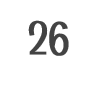 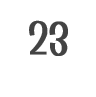 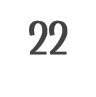 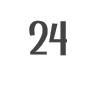 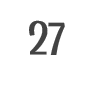 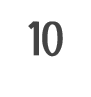 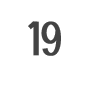 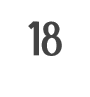 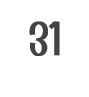 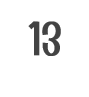 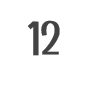 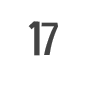 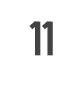 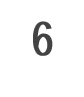 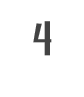 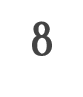 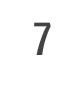 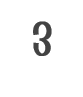 1. tjedan
2. 10.
1. 10.
3. 10.
LISTOPAD
2. tjedan
9. 10.
4. 10.
5. 10.
6. 10.
7. 10.
8. 10.
10. 10.
LISTOPAD
3. tjedan
16. 10.
11. 10.
12. 10.
13. 10.
14. 10.
15. 10.
17. 10.
LISTOPAD
4. tjedan
23. 10.
18. 10.
19. 10.
20. 10.
21. 10.
22. 10.
24. 10.
LISTOPAD
5. tjedan
30. 10.
25. 10.
26. 10.
27. 10.
28. 10.
29. 10.
31. 10.
STUDENI
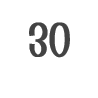 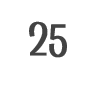 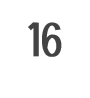 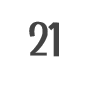 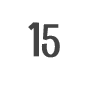 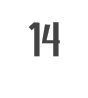 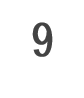 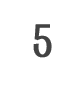 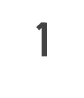 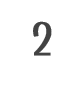 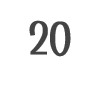 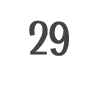 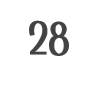 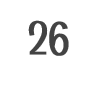 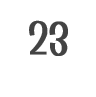 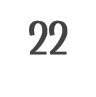 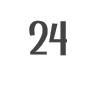 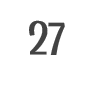 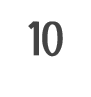 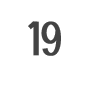 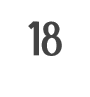 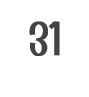 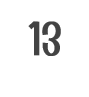 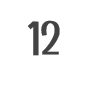 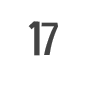 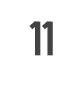 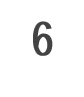 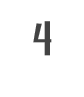 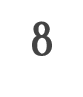 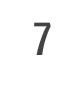 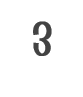 2021.
1. 11.
2. 11.
3. 11.
4. 11.
5. 11.
6. 11.
7. 11.
8. 11.
9. 11.
10. 11.
11. 11.
12. 11.
13. 11.
14. 11.
15. 11.
16. 11.
17. 11.
18. 11.
19. 11.
20. 11.
21. 11.
22. 11.
23. 11.
24. 11.
25. 11.
26. 11.
27. 11.
28. 11.
29. 11.
30. 11.
STUDENI
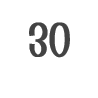 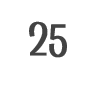 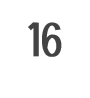 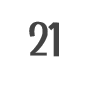 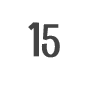 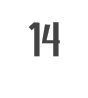 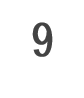 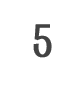 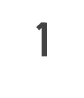 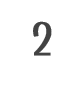 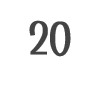 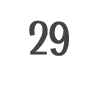 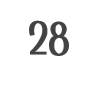 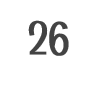 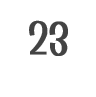 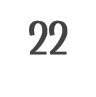 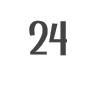 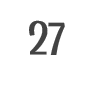 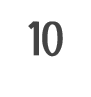 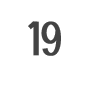 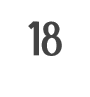 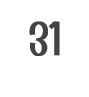 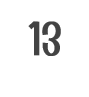 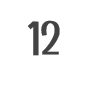 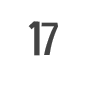 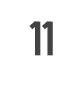 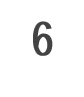 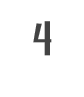 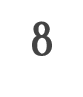 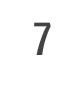 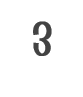 1. tjedan
6. 11.
1. 11.
2. 11.
3. 11.
4. 11.
5. 11.
7. 11.
STUDENI
2. tjedan
13. 11.
8. 11.
9. 11.
10. 11.
11. 11.
12. 11.
14. 11.
STUDENI
3. tjedan
20. 11.
15. 11.
16. 11.
17. 11.
18. 11.
19. 11.
21. 11.
STUDENI
4. tjedan
27. 11.
22. 11.
23. 11.
24. 11.
25. 11.
26. 11.
28. 11.
STUDENI
5. tjedan
29. 11.
30. 11.
PROSINAC te čeka!
PROSINAC
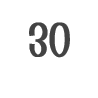 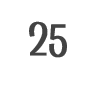 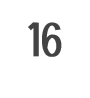 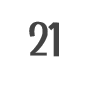 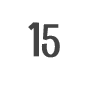 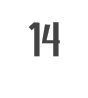 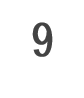 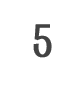 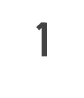 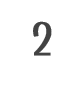 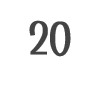 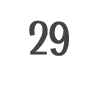 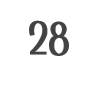 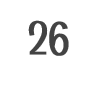 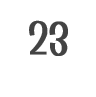 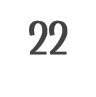 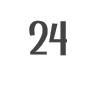 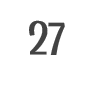 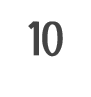 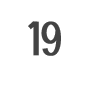 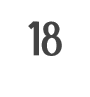 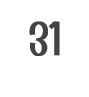 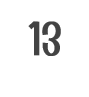 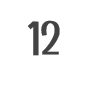 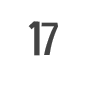 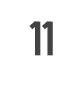 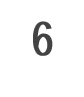 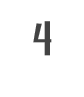 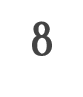 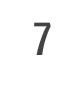 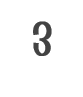 2021.
1. 12.
2. 12.
3. 12.
4. 12.
5. 12.
6. 12.
7. 12.
8. 12.
9. 12.
10. 12.
11. 12.
12. 12.
13. 12.
14. 12.
15. 12.
16. 12.
17. 12.
18. 12.
19. 12.
20. 12.
21. 12.
22. 12.
23. 12.
24. 12.
25. 12.
26. 12.
27. 12.
28. 12.
29. 12.
30. 12.
31. 12.
PROSINAC
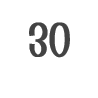 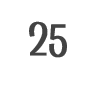 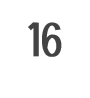 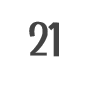 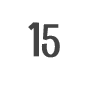 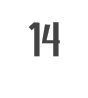 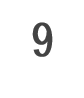 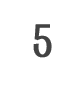 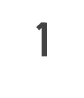 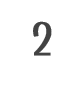 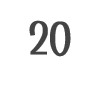 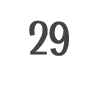 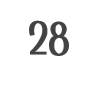 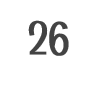 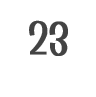 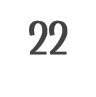 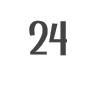 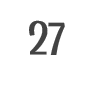 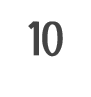 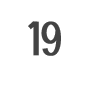 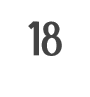 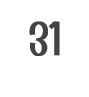 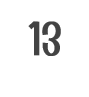 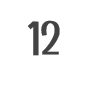 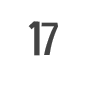 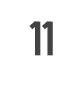 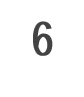 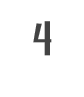 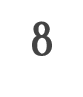 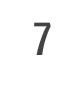 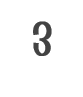 1. tjedan
4. 12.
1. 12.
2. 12.
3. 12.
5. 12.
PROSINAC
2. tjedan
11. 12.
6. 12.
7. 12.
8. 12.
9. 12.
10. 12.
12. 12.
PROSINAC
3. tjedan
18. 12.
13. 12.
14. 12.
15. 12.
16. 12.
17. 12.
19. 12.
PROSINAC
4. tjedan
25. 12.
20. 12.
21. 12.
22. 12.
23. 12.
24. 12.
26. 12.
PROSINAC
5. tjedan
Sretna ti 2022. godina!

 U nju ulaziš kao netko izdržljiv, uporan, hrabar, informiran,  kao pobjednik/pobjednica!
27. 12.
28. 12.
29. 12.
30. 12.
31. 12.
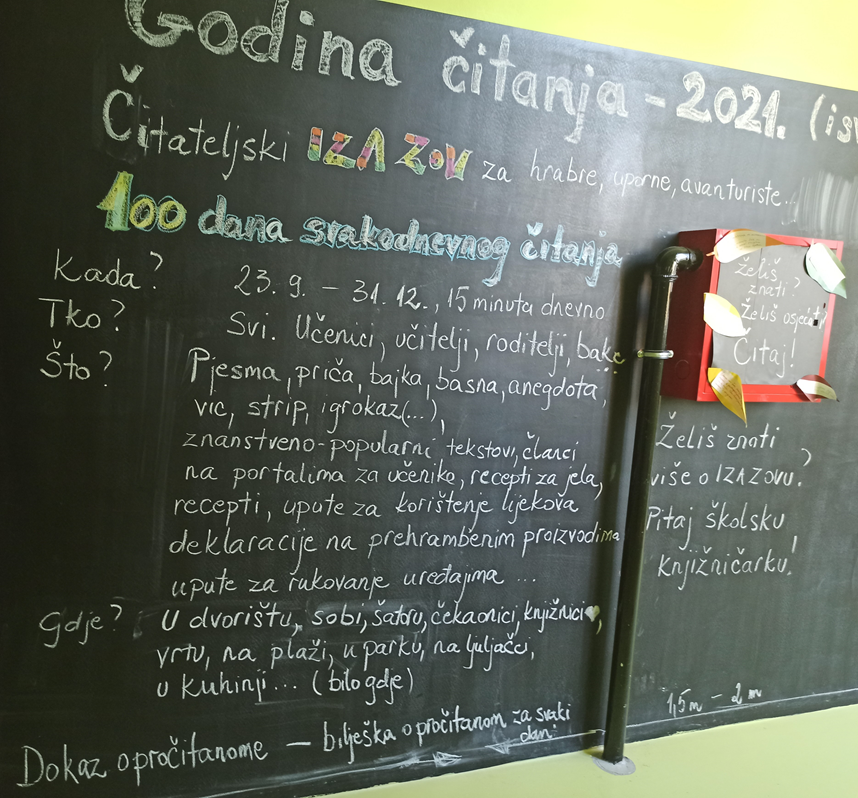 Čestitke!!!!!!!
Zapiši svoje ime na pohvalnicu (31. – 36. slajd/slikokaz), ispiši ga, uokviri i ovjesi na zid.

Najteže je biti gospodar samome sebi. (Ali nije nemoguće.)

Ako i nisi uspio/uspjela stići do kraja, ne odustaj! 
Svaki je dan nova prilika za biti jači, bolji, uporniji nego dan prije. Ti to možeš!
A
E
A
A
U
I
G
N
Č
T
T
D
R
LJ
A
mjesto za tvoje ime
1
za uspješno izvršen 100-dnevni čitateljski izazov
Osnovna škola Petra Preradovića, Zadar
Godina čitanja 2021.
prosinac, 2021.
A
E
A
A
U
I
G
N
Č
T
T
D
R
LJ
A
(mjesto za tvoje ime)
2
za uspješno izvršen 60-dnevni čitateljski izazov
Osnovna škola Petra Preradovića, Zadar
Godina čitanja 2021.
prosinac, 2021.
A
E
A
A
U
I
G
N
Č
T
T
D
R
LJ
A
(mjesto za tvoje ime)
3
za uspješno izvršen 30-dnevni čitateljski izazov
Osnovna škola Petra Preradovića, Zadar
Godina čitanja 2021.
prosinac, 2021.
A
E
A
A
U
I
G
N
Č
T
T
D
R
LJ
A
(mjesto za tvoje ime)
1
za uspješno izvršen 100-dnevni čitateljski izazov
Osnovna škola Petra Preradovića, Zadar
Godina čitanja 2021.
prosinac, 2021.
A
E
A
A
U
I
G
N
Č
T
T
D
R
LJ
A
(mjesto za tvoje ime)
2
za uspješno izvršen 60-dnevni čitateljski izazov
Osnovna škola Petra Preradovića, Zadar
Godina čitanja 2021.
prosinac, 2021.
A
E
A
A
U
I
G
N
Č
T
T
D
R
LJ
A
(mjesto za tvoje ime)
3
za uspješno izvršen 30-dnevni čitateljski izazov
Osnovna škola Petra Preradovića, Zadar
Godina čitanja 2021.
prosinac, 2021.